Какому времени года радуются все в стихотворении «Верёвочка»?
зимевеснелетуосени
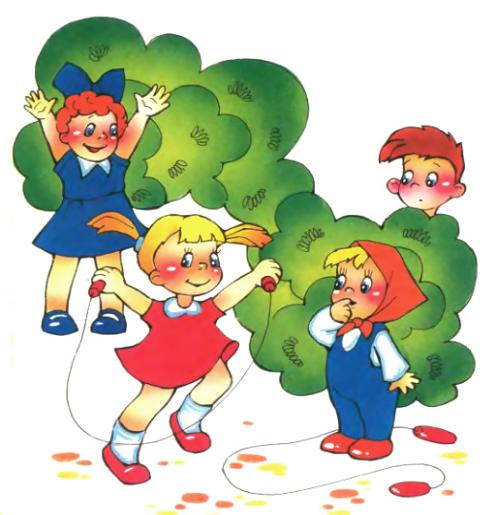 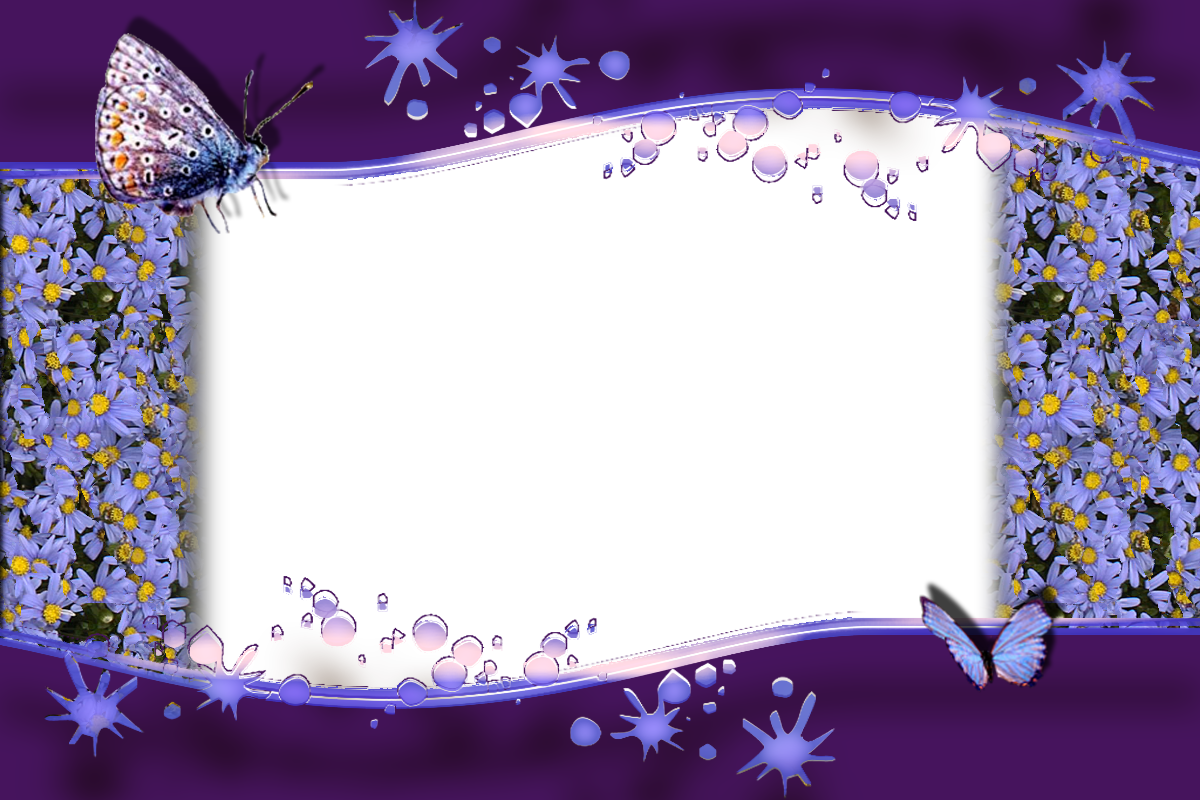 Подбери синоним к слову лодырь.
хулиганболтунвесельчаклентяй
Узнай произведение по иллюстрации
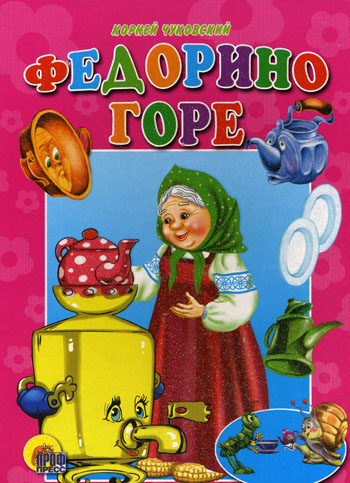 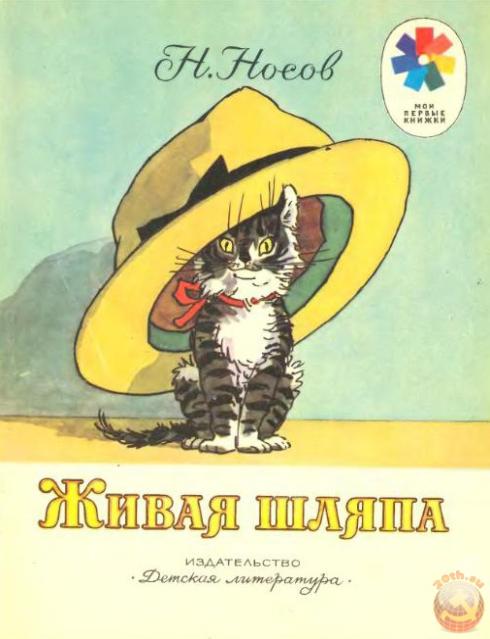 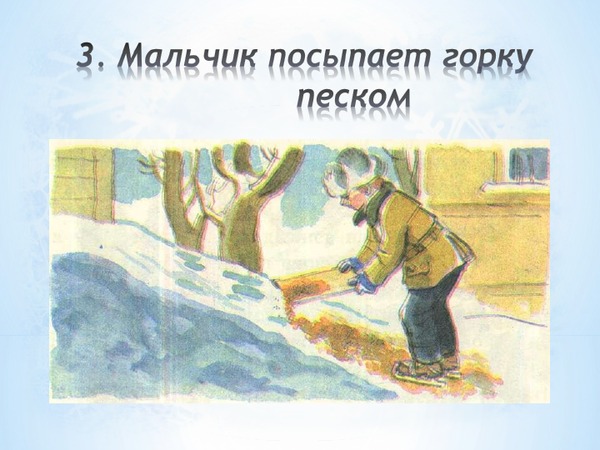 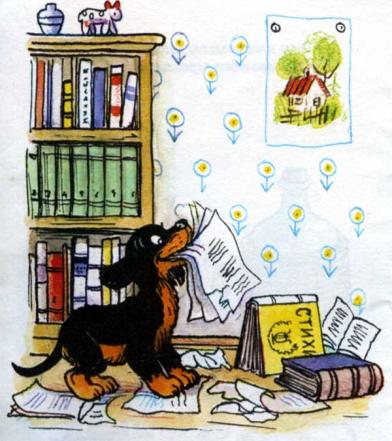 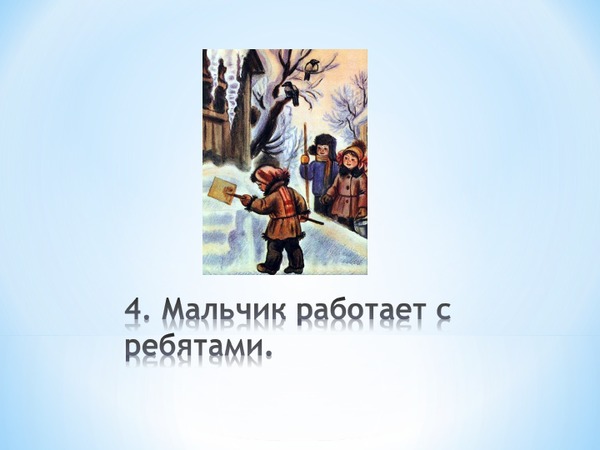 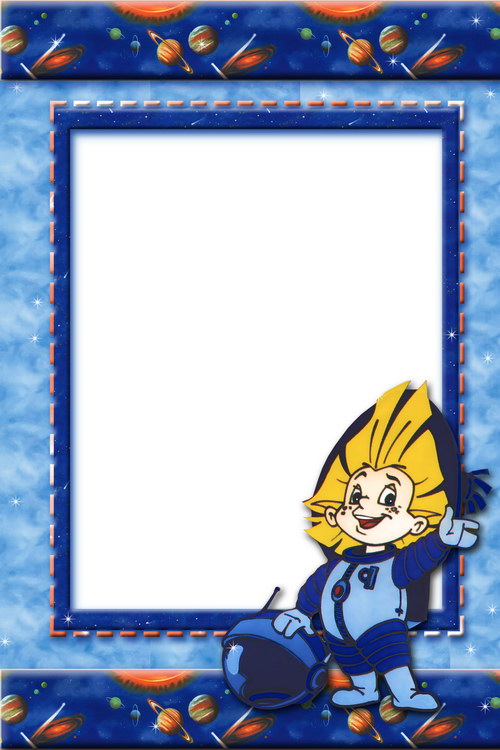 Спасибо 
за работу!
Источники
Климанова Л.Ф., Горецкий В.Г, Голованова М.В. Родная речь. Учебник для 2 кл. ч. 2, М., «Просвещение» 2010
Рамки
http://ramochky.narod.ru/
Картинки
knigisosklada.ru  «Федорино горе»
20th.su «Живая шляпа»
bankreceptov.ru «Мой щенок»
audioskazki.ne «Верёвочка»